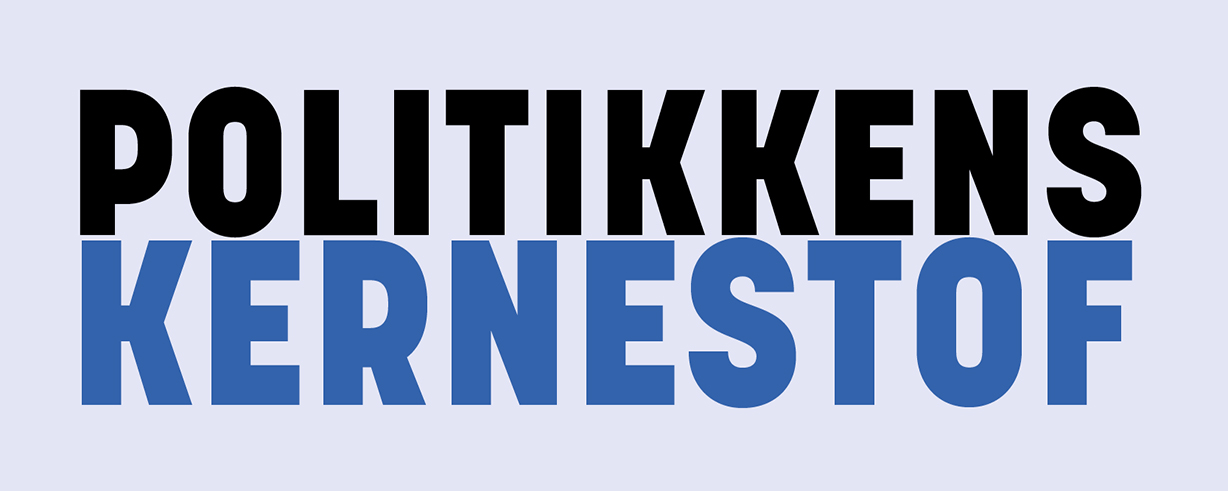 Kapitel 12: Politisk kultur og medborgerskab
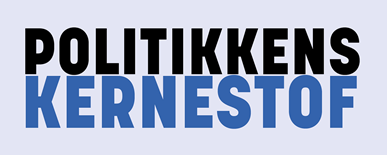 Politisk kultur
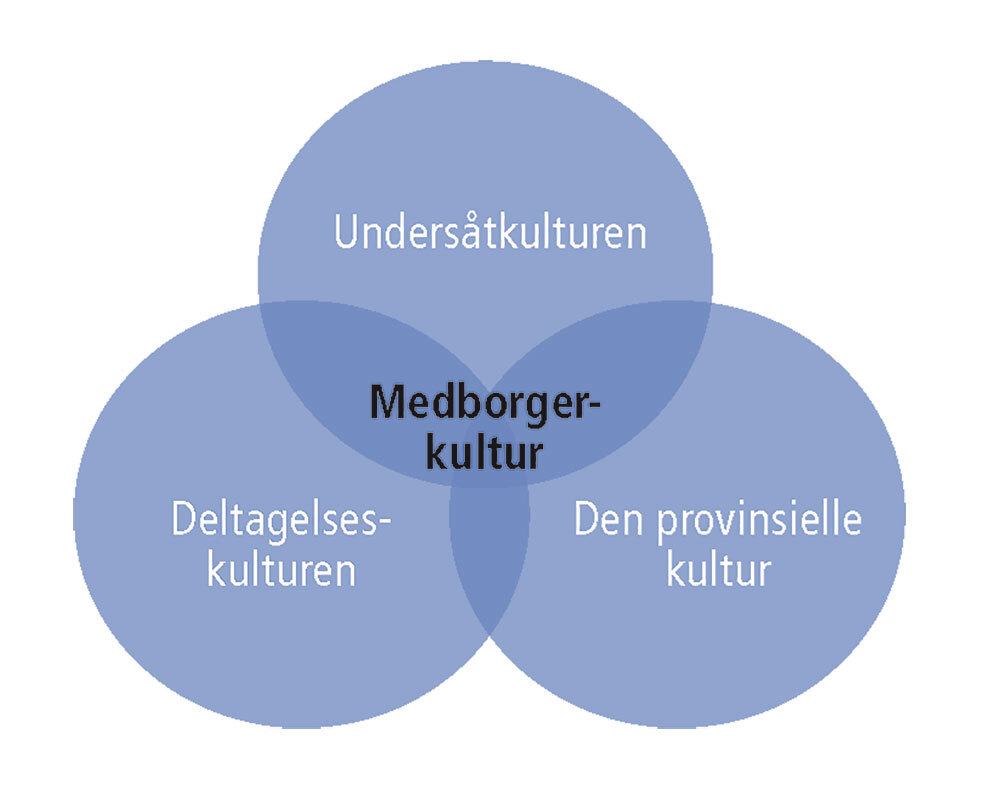 4 forskellige typer af politisk kultur: 
Deltagelseskulturen: Er en kultur, hvor borgerne følger godt og aktivt med i den politiske debat.
Undersåtkulturen: Er en politisk kultur, der er karakteriseret ved mere passivitet fra borgeren over for det politiske liv. 
Den provinsielle kultur: Er en politisk kultur, hvor borgeren egentlig ikke føler et politisk tilhørsforhold til det nationale eller til staten, men snarere identificerer sig med det liv, der foregår lokalt.
”Civic Culture”: En blandingskultur, der indeholder en passende mængde elementer af de tre andre.
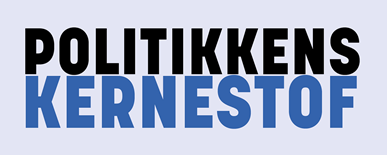 Medborgerskab
Medborgerskab for Marshall er altså ensbetydende med et omfattende sæt af rettigheder – civile, politiske og sociale – opbygget og erhvervet gennem tre hundrede år
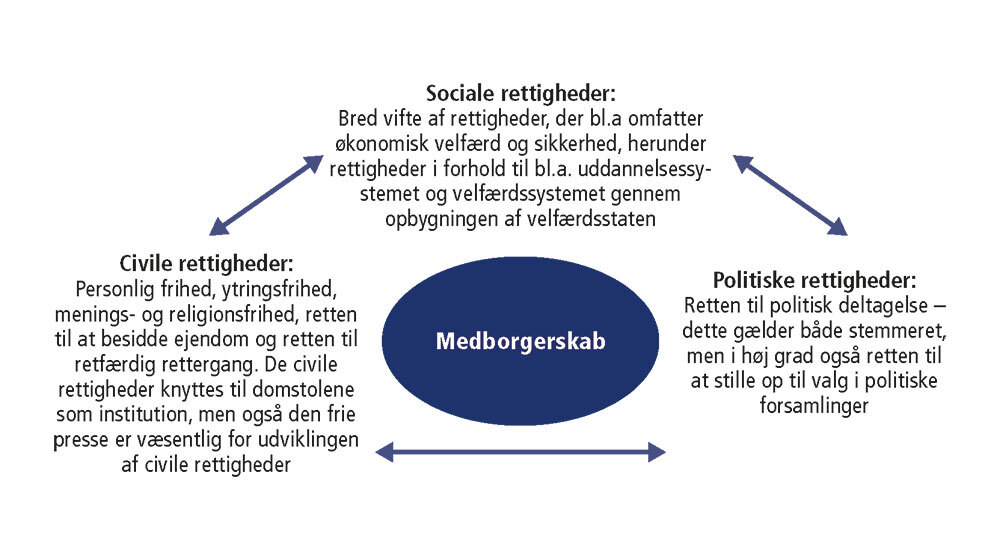 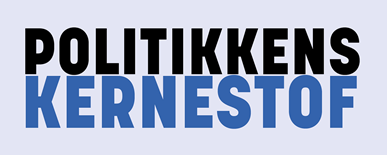 Undersøgelsesopgave:
Undersøg i grupper, hvad menneskerettighederne konkret handler om – sammenlign menneskerettighederne i Danmark, Europa og i FN – er det de samme eller er der forskelle? Udfyld skemaet nedenfor. 
Fremlæggelse: Gå sammen med en anden gruppe og fremlæg og sammenligner jeres skema.
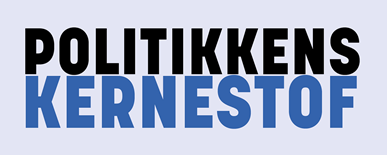 Medborgerskabsidentiteter
Tre medborgeridentiteter.
Peger på nogle mønstre i borgeres holdninger, identitet og adfærd.
Reelt er vi alle en blanding af de tre. 
Den forbrugeristiske medborgeridentitet er i vækst. Det betyder blandt andet, at politikken også ændrer karakter, mod et mere egennyttigt og selvfokuserende medborgerskab, hvor borgerens fokus i højere grad er på sig selv, og i mindre grad på fællesskabet.
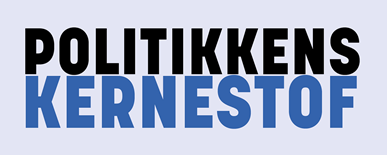 Medborgerskab og ligestilling:
Formelle ligestilling er den ligestilling, vi finder i loven.
Reelle ligestilling er den faktiske ligestilling, for eksempel løn, uddannelsesniveau og arbejdstid.
Årsager til manglende ligestilling:
Aktørforklaringen lægger vægt på individets eget valg. F.eks. Stadig tager det mest af det huslige arbejde.
Strukturforklaringerne på de strukturer, der er i omgivelserne, der påvirker kvindernes adfærd. f.eks. Stadig skal tage det mest af barselsperioden.
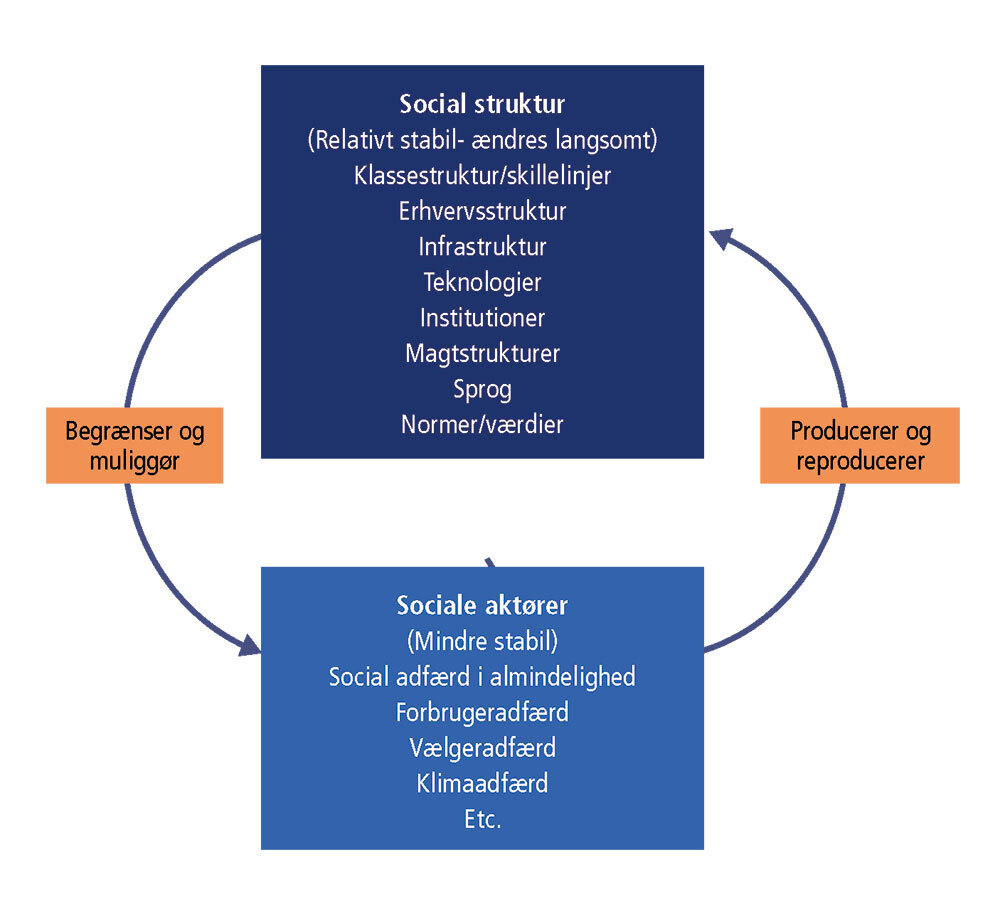 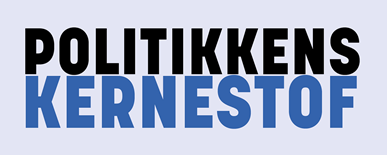 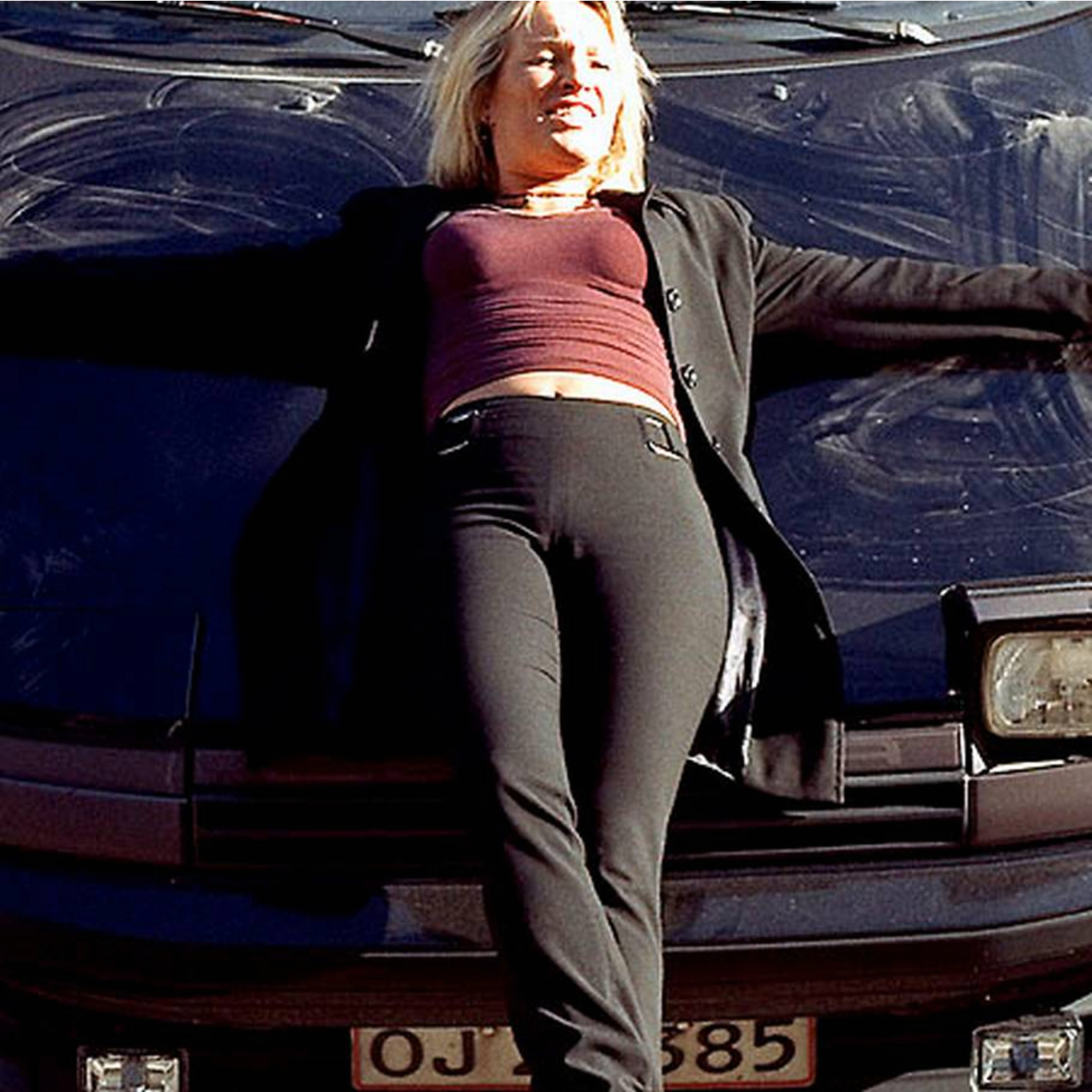 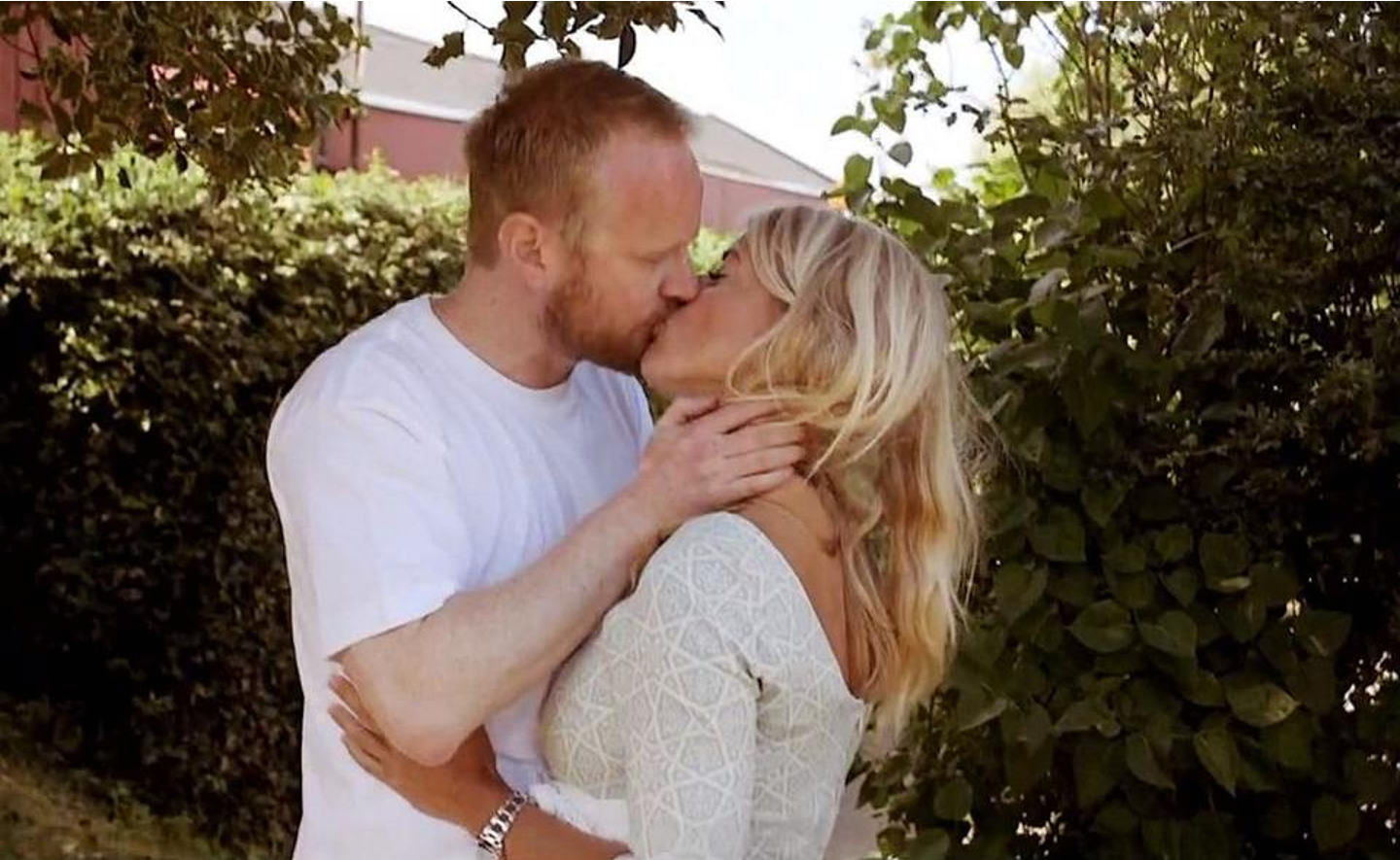 Undersøgelse og debat
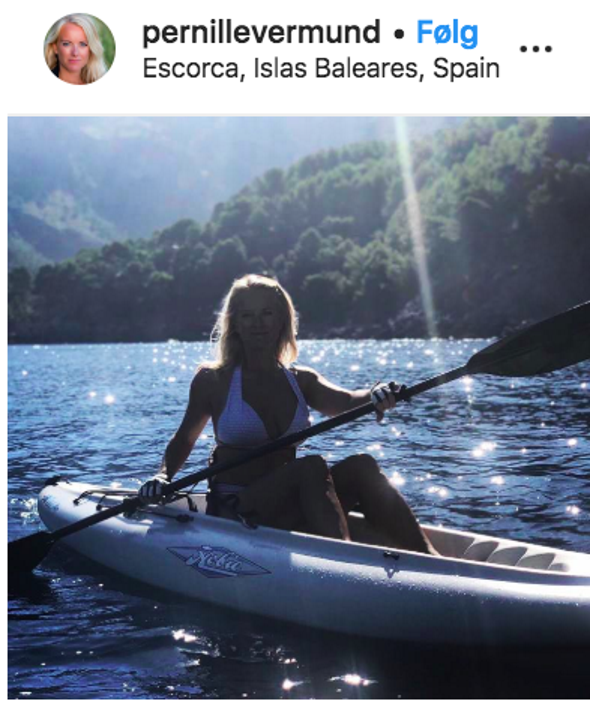 Start med at se først del af serien Statsministrene fra min. 26.20-32-20. Dernæst læs artiklerne: 
Hvis du ønsker at gå ind i politik, er det en fordel, hvis du er kvinde. 18. april 2019 Berlingske Sektion. 
' Kvinder må stadig kæmpe’. 12. oktober 2017 BT Sektion

Spørgsmål: 
Er der forskel på måden vi behandler og opfatter mand og kvinde i politik? Har HTS ret i klippet i serien statsministrene? Brug evt. billerne til højre.
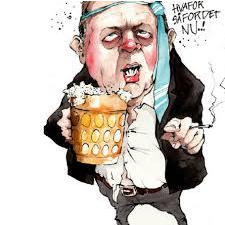 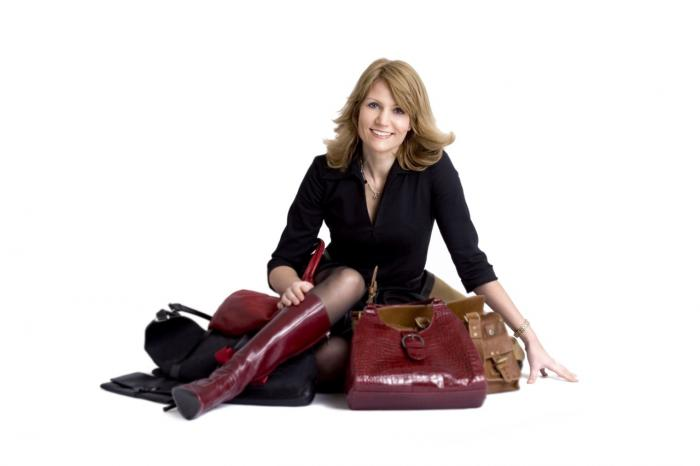 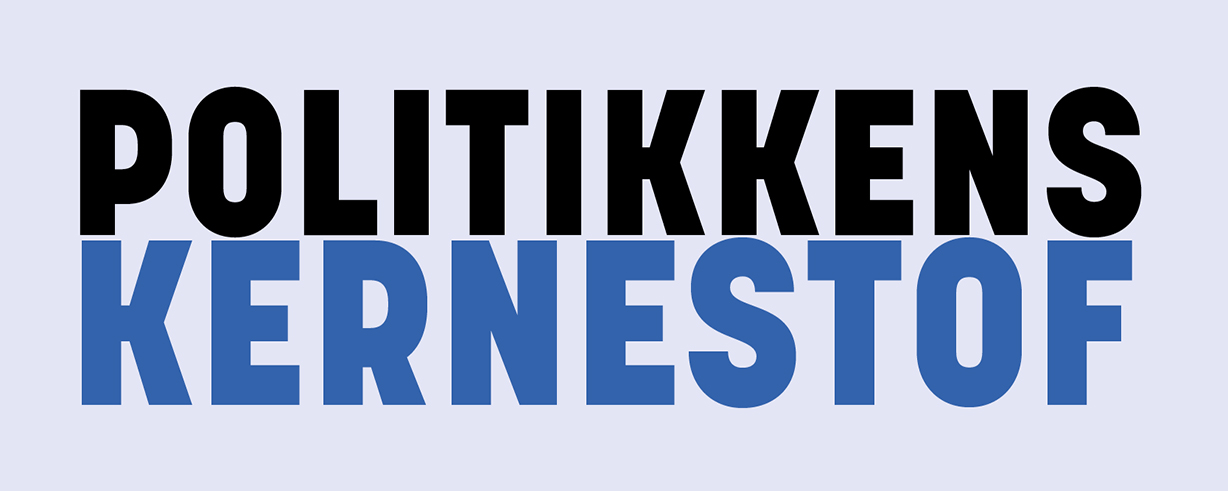 Læringsmål – kan du det?